UNIVERSIDADE ESTADUAL DE FEIRA DE SANTANA – UEFSDEPARTAMENTO DE LETRAS E ARTESPROGRAMA DE PÓS-GRADUAÇÃO EM ESTUDOS LINGUÍSTICOS A VARIAÇÃO DA CONCORDÂNCIA NOMINAL DE NÚMERO EM CORRESPONDÊNCIAS PESSOAIS DO SERTÃO BAIANO  Lorena Rosa Santos (UEFS)    Profa. Dra. Zenaide de Oliveira Novais Carneiro (UEFS)Profa. Dra. Mariana Fagundes de Oliveira Lacerda (UEFS)Feira de Santana, 05 de dezembro de 2019
OBJETIVO GERAL
Analisar a concordância de número plural entre os elementos flexionáveis do sintagma nominal em cartas pessoais produzidas por sertanejos baianos, no século XX, com o propósito de trazer indícios da variante popular do PB, buscando contribuir para o estudo histórico de sua formação.
OBJETIVOS ESPECÍFICOS
Identificar os contextos linguísticos e sociais que mais condicionam a variação da concordância de número nos sintagmas nominais em cartas pessoais;
 
Comparar os resultados encontrados na análise com outras pesquisas sobre a realização da concordância no sintagma nominal em regiões diferentes do país, tanto em corpus oral como em corpus escrito;

Verificar se as estratégias mais usadas por esses escreventes estariam mais próximas às variantes populares do PB ou apontariam para processos comuns de indivíduos adultos em processo de aquisição de escrita, com construções próximas às encontradas em estudos sobre aquisição, a exemplo do que ocorre com crianças, ou ainda, se são encontradas ambas as situações.
A concordância nominal de número: aspectos gerais, conceitos e antecedentes
ASPECTOS GERAIS:
 
A concordância nominal é frequentemente definida em termos da reiteração de certas informações – de gênero, número – de um elemento a outro inter-relacionado sintática ou semanticamente.

Ex.:  As meninas bonitas
No PB, é possível identificarmos padrões variáveis de concordância:
presença de marca formal de número plural em todos os elementos do SN
X
ausência de marca formal de número plural em algum(uns) elemento(s) do SN
(i) Na inserção da marca de plural em todos os elementos do SN
(1) Os meus tios queridos ou todos aqueles estudantes.
 
(ii) Na inserção da marcação de plural em alguns elementos
 (2) Os meus tioØ queridoØ ou todos aqueles estudanteØ.
 
 (iii) Na inserção da marcação de plural num único elemento do SN, geralmente o que reside na primeira posição (ou em outras posições)
(3) a. Os meuØ tioØ queridoØ ou todos aqueleØ estudanteØ.
      b. O meus tioØ queridoØ.
ESTUDOS ANTECEDENTES

─ Corpora da linguagem oral
Marta Scherre (1988)
Norma Lopes (2001)
Alan Baxter (2009)
 
─ Corpora da linguagem escrita
Maria Tereza da Costa (2008)
Oliveira, Souza e Coelho (2009)
 
─ Processo de aquisição da linguagem
Ferrari-Neto (2008)
Capellari e Zilles (2002)
FUNDAMENTAÇÃO TEÓRICA
A Linguística Histórica stricto sensu (Mattos e Silva, 2008):

Filologia			 Linguística Histórica
A “ciência do texto”, base dos dados da lingüística histórica.
Stricto sensu 			         Lato sensu                               Lingüística Histórica 	  Lingüística Diacrônica
  Sócio-histórica		          Associal
Todo tipo de texto de lingüística que trabalha com corpora datados e localizados
Considera fatores extralingüísticos ou sociais
Considera, sobretudo, fatores intralingüísticos
[Speaker Notes: Todo tipo de texto de lingüística que trabalha com corpora datados e localizados
Stricto sensu                                                                                      Lato sensu   Lingüística Histórica 	                  Lingüística Diacrônica
sócio-histórica		                                associal
Considera, sobretudo, fatores intralingüísticos
Considera fatores extralingüísticos ou sociais]
A Sociolinguística Variacionista (WEINREICH; LABOV; HERZOG, 1968):

As variações e as mudanças que ocorrem na língua são frutos também da relação existente entre língua e sociedade;
Além dos fatores internos à estrutura da língua, as condições sociais influem no modo de falar dos indivíduos;
É necessário estudar a língua em seus diversos contextos de usos dentro da comunidade de fala
Este trabalho atende à agenda do projeto Para a História do Português Brasileiro (PHPB):

a) um campo de história social linguística: Carneiro e Almeida (2011), Mattos e Silva (2001), Lucchesi (2001, 2003, 2009, 2012), Lucchesi e Baxter (2009).

b) um campo histórico-filológico: corpus dos inábeis Santiago (2012).

c) um campo gramatical: aspecto morfossintático/concordância nominal.
OS SUJEITOS INÁBEIS
 
Definição de “mãos inábeis” a partir de Marquilhas (2000)
Identificação das marcas de inabilidade:

Marquilhas (2000);

b) Barbosa (1999);

c) Oliveira (2006);

d) Santiago (2012)   Condições de produção:                transferência de traços próprios da oralidade para a escrita manifestada por todas as mãos que redigiram as cartas.
CARACTERIZAÇÃO DO CORPUS EM ESTUDO
Segundo o paleógrafo italiano Armando Petrucci (2003, p. 7-8), os historiadores da cultura escrita devem responder:

Qué? En qué consiste el texto escrito, qué hace falta transferir al código gráfico habitual para nosotros, mediante la doble operación de lectura y transcripción. 
Cuándo? Época en que el texto en sí fue escrito en el testimonio que estamos estudiando.
Dónde? Zona o lugar en que se llevó a cabo la obra de transcripción. 
Cómo? Com qué técnicas, com qué instrumentos, sobre qué materiales, según qué modelos fue escrito ese texto. 
Quién lo realizo? A qué ambiente sociocultural pertenecía el ejecutor y cuál era en su tiempo y ambiente la difusión social de la escritura. 
Para qué fue escrito ese texto? Cuál era la finalidad específica de ese testimonio en particular y, además, cuál podia ser en su época y en su lugar de producción la finalidad ideológica y social de escribir.
O QUE?

Cartas produzidas por “mãos inábeis”.

91 cartas pessoais (SANTIAGO, 2012)

Amostra I: amostra de 58 cartas pessoais de remetentes da zona rural de Riachão do Jacuípe;
Amostra II: amostra de 24 cartas pessoais de remetentes da zona rural de Conceição do Coité;
Amostra III: amostra de 9 cartas pessoais de remetentes da zona rural de Ichu.

Santiago (2012): Condições de produção: aspectos supragráficos e paleográficos, processos de aquisição da escrita; fenômenos fônicos, etc.
Modelo de carta escrita por sertanejos baianos
Carta 65
 
AAHCS. Documento contendo um fólio. Papel almaço com pautas. Há rasgo na margem superior esquerda. 
 
 
Goiabeira  25   3  77	  Saudaçõ[.]|

Helena meu amor ercivo [.]|
carata e cor par li dizeri gi| estou morendo de saudade de vociei| meu bezinho Helena olia quirida| eu Não pocu iri lara Poqueri eu estou mito apertado gi estou| [.] cuidano da noca caza olia beizinho| Não e curupereza gi No dia gi| eu forer lar e cor para marcarca| o noco cazamento Helena poroguer| vociei não min erceveu poru favoru| esceva para queri eu posa leri a cua| carta e caberi daisi [?]arca noticia| e de tudo gi esta Sei pacano com| vociei Helena Não pocu mais ficarca| cozinho eu Sinto falta dus teus| carinho  ABC    p.V. M. B.|
 
uilovi esceva engleisi ajeteimi franceis| mais para li dizeri a verdade eu| ti amo emi porotugesi|
 
L. a.T.daeri [.] ja. ou gueri|
 
B. 	F.
Jose Mendes de Almeida|
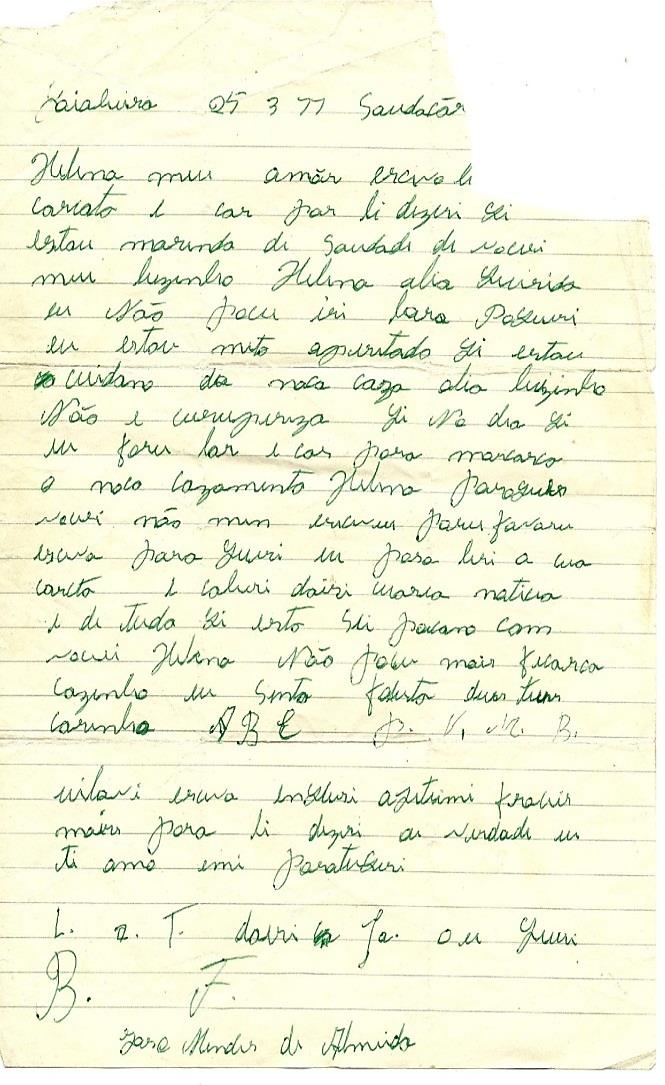 QUANDO?
As cartas correspondem ao período que vai de 1906 a 2000.
ONDE?

Em 62 cartas há a indicação do local onde foram escritas;

A grande maioria foi escrita na zona rural do sertão baiano, principalmente nos municípios de Riachão do Jacuípe, Conceição do Coité e Ichu;

16 cartas originárias de outros locais do Brasil. Dessas, há 15 cartas de São Paulo e 1 de Goiás, escritas por dois remetentes naturais de Riachão do Jacuípe que foram trabalhar nessas localidades (êxodo rural);
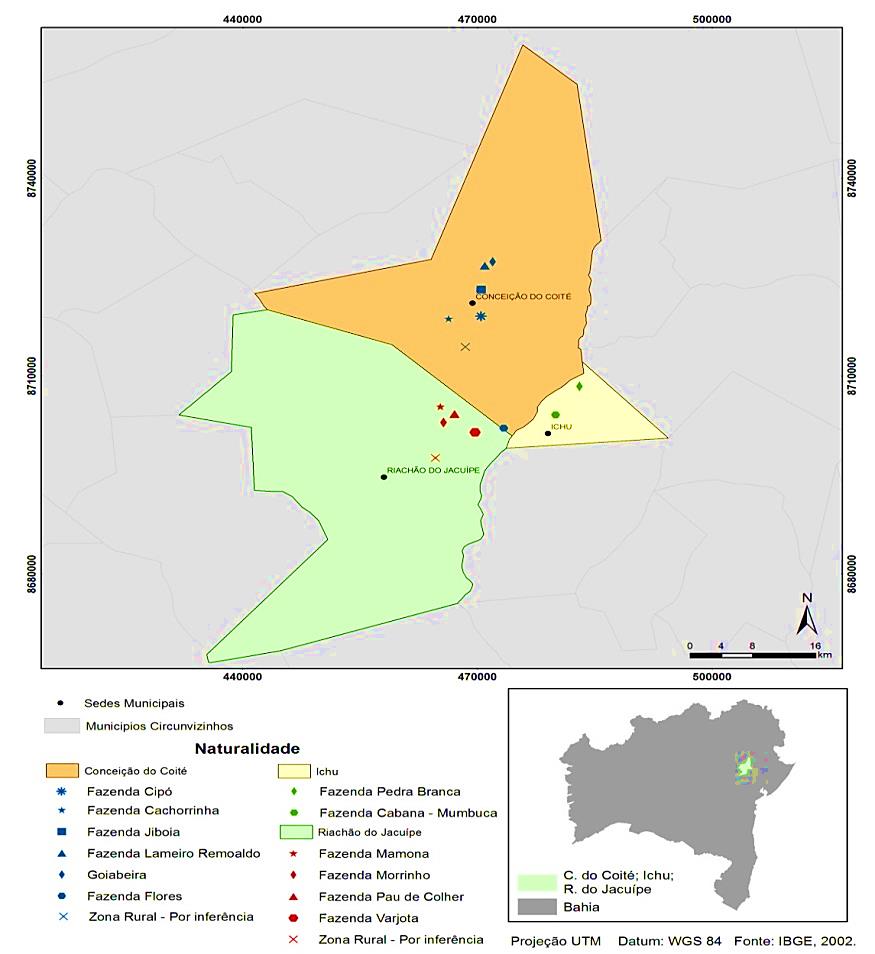 COMO?

As cartas foram escritas por remetentes pouco escolarizados, estacionados em níveis incipientes de aquisição de escrita;

Os textos foram produzidos mesmo com pouco domínio da técnica de escrever, uma vez que os sertanejos tiveram pouco ou nenhum acesso à escolarização formal;

As poucas escolas que existiam funcionavam de modo precário, muitas vezes com professoras itinerantes. A própria casa ou a de parentes servia, muitas vezes, como local de aprendizagem;

Muitos não frequentaram nem mesmo essas aulas que ocorriam nas casas, então, o contato com materiais de leitura, como os textos religiosos, pode ter contribuído para aprendizagem da escrita
Além disso, colaboraram para a aprendizagem da escrita a convivência com pessoas que escreviam cartas, que forneciam “modelos”:

“[...] essas carta eu fiz de lá sem saber a ler [...] eu via as carta dos outros, eu pegava as carta... olhava pras carta assim e escrevia essas... se eu lhe dizer que eu já tive um dia de escola to lhe contando falso... nunca tive um dia” (Narrativa 02) (SANTIAGO; SANTOS, 2016)

Contextos de aprendizagem:

Estudou pouco em casa: 26 remetentes
Estudou apenas os primeiros anos: 2 remetentes
Estudou até a 4ª série: 6 remetentes
Aprendeu através da convivência de amigos e leitura da Bíblia: 1 remetente
Sem identificação: 8 remetentes
QUEM?

43 remetentes (23 mulheres e 20 homens);

38 remetentes possuíam naturalidade declarada: 24 nasceram na zona rural de Riachão do Jacuípe; 12 na zona rural de Conceição do Coité e 2 em Ichu;

Dos 5 remetentes não declarados, infere-se que são naturais dos mesmos municípios que os demais;

Todos os remetentes possuíam pouca escolaridade;

Contexto sociocultural semelhante
Quantidade de remetentes por ocupação profissional
Ficha do remetente José Mendes de Almeida
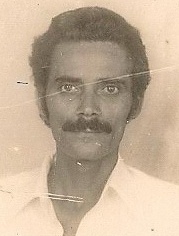 PARA QUE/QUEM?

As cartas foram escritas para expressar saudades, obter notícias de familiares e fazer pedidos. Foram enviadas por amigos, compadres, namorados, cunhados, sobrinhos, irmãos, filhos e mãe. 

As cartas pessoais que compõem este corpus possuem caráter afetivo. Por isso, a informalidade é uma característica marcante do corpus em questão. 
Exemplos:

[...] Querido Zezito te escrevo esta duas| linha par te resposta a carta querido| Zezito em primeiro loga um| abraco Só te digo que te amo| toda vida amor não te esqueso [...]. (AHC-54)

[...] Amigo Estimado Compadi| pitanga esta duas linha solmente| par li dizer que eu vou bem di.| xergada [...]. (AFS- 2)
OS CAMINHOS DA ANÁLISE: ASPECTOS METODOLÓGICOS

META: análise da variação da concordância de número plural entre os elementos flexionáveis do sintagma nominal em português em documentos escritos por sertanejos baianos, ao longo do século XX;
   
QUADRO METODOLÓGICO: Sociolinguística Quantitativa Laboviana (1972) uma análise linguística de regras variáveis condicionadas por fatores extralinguísticos (sociais) e linguísticos 

Pergunta principal: variável dependente
A realização ou não das marcas de concordância nominal de número, observando-se o sintagma como um todo (perspectiva sintagmática) e observando-se os elementos individualmente (perspectiva mórfica).

Pergunta condicionada: Variáveis independentes linguísticas e sociais
Sobre o levantamento das ocorrências:

Foi considerado todo e qualquer SN que tenha pelo menos uma marca formal ou semântica de plural;

Foi atribuído o valor positivo aos SNs cujos constituintes são todos marcados:

Foi atribuído o valor negativo àqueles SNs em que nem todos os elementos recebem marcação de plural;

Foi feita uma análise quantitativa da variação na concordância nominal de número;

Sobre a quantificação:

Os dados foram submetidos ao programa VARBRUL, na versão GOLDVARB-X (SANKOFF; TAGLIAMONT; SMITH, 2005).
ANÁLISE DE DADOS
1 – Perspectiva sintagmática
2 – Perspectiva mórfica
3 – Estudo comparativo
1- PERSPECTIVA SINTAGMÁTICA
Presença de plural formal em todos os elementos flexionáveis que constituem o SN:




A falta de pelo menos uma marca formal de plural:
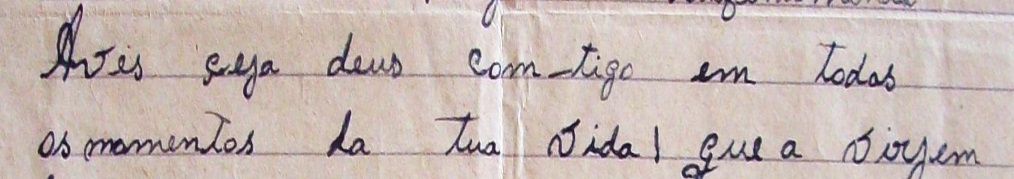 Taxas da variação da concordância no SN
Fonte: elaborado pela autora
Frequência da variação na concordância nos SNs em cartas de inábeis do século XX
Fonte: elaborado pela autora
Variáveis linguísticas/ sintagmática
Configuração sintagmática do SN
Função sintática do SN
Posição do SN com relação ao verbo
Número absoluto de constituintes do SN
Número de constituintes flexionáveis do SN
1 A posição do SN em relação ao verbo
 
(i) Posição à esquerda

(4) a. [...] as couzas vevi toudo contrario| prisipamentis para mim [...]. (JMS- 66)
      b. [...] meus olhos tristeØ nunca para| de chorar.| [...]. (AHC- 60)

(ii) Posição à direita

(5) a.  [...] Não Sou batom mais| Só queria anda nos teus| lábios| [...]. (AHC-55)     
      b. [...] pitanga farsa aØ miaØ vesis| por mia farmiria| [...]. (AFS- 2)
 
(iii) Posição isolada

(6) a. Adeus prezados qumnhados| [...]. (GOR- 27)
      b. Quridinha Amiguînha Amerinda|as minhaØ saudaçãos| [...]. (APS- 43)
Efeito da posição do SN com relação ao verbo sobre a realização da concordância de número
Fonte: elaborado pela autora
Efeito da Posição do SN em relação ao verbo na variação da concordância
Fonte: elaborado pela autora
2 O número absoluto de constituintes do SN

(i) Sintagmas compostos por dois itens

(7) a. [...] Quero ser teus labios. [...]. (AHC- 57)
b. [...] você já fez meus tapetiØ e o cento| mande-me dizer      [...]. (DCS- 69)
 
(ii) Sintagmas compostos por três itens

(8) a. Pegei na pena para dar as minhas| nutias iu momento obeter as suas| [...]. (GOR- 28)
b. [...] Não pocu mais ficarca| cozinho eu Sinto fauta dus teus| carinho [...]. (JMA- 65)

(iii) Sintagmas compostos por quatro itens ou mais 

(9) a. [...] Linbranca e abarco a todos us| meus ermãos [...]. (MC- 37)
      b. [...] Comadre e Compadre emvio as| minhas tresteØ nutisiaØ [...]. (MDC- 84)
Efeito do número absoluto de constituintes do SN sobre a realização da concordância de número
Fonte: elaborado pela autora
Efeito do Número absoluto de constituintes do SN na variação da concordância
Fonte: elaborado pela autora
Variáveis sociais/Sintagmática
1 A situação de aprendizagem
 

Efeito da situação de aprendizagem sobre a realização da concordância de número no SN
Fonte: elaborado pela autora
Efeito da Situação de aprendizagem na variação na concordância de número nos SNs
Fonte: elaborado pela autora
2 A presença/ ausência dos SNs nas fórmulas.
 
(i) Sintagmas presentes nas fórmulas com a marcação de pluralidade

(10) [...] envio li estas duas linhas dando as minhas| nutisia e u mesmo tempo saber das suas e de| todos [...]. (JCO- 31)

(ii)    Sintagmas presentes nas fórmulas sem a marcação de pluralidade:

(11) [...] João eu faco estas duas lihas comen| te Para da as mihs noticaØ| [...]. (SFS- 42)
Efeito da presença/ausência dos SNs nas fórmulas sobre a realização da concordância de número
Fonte: elaborado pela autora
2- PERSPECTIVA MÓRFICA
(i) Constituinte marcado




(ii) Constituinte não marcado
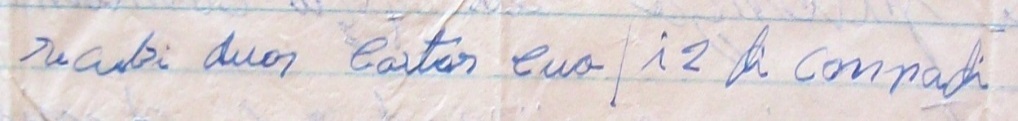 Taxas da variação da concordância entre os itens do SN
Fonte: elaborado pela autora
Variação da concordância entre os constituintes dos SNs em cartas de inábeis do século XX
Fonte: elaborado pela autora
Variáveis linguísticas/mórfica
1 A posição do constituinte em relação ao núcleo

(i) À esquerda adjacente ao núcleo

(12)a. [...] Deiti ummas bensas unu mus| f f filhos sim p onpadi| [...]. (AFS- 2)
      b. [...] eu vou passando como que Jeus e sîntindo| e numeros as saudades das nossaØ paslestar.. formidavel| [...]. (SFS- 40)
 
(ii) À esquerda não adjacente ao núcleo

(13)a. [...] Comadre e Compadre envio as| minhas treste nutisia [...]. (MDC-84)
      b. Venho por meio destaØ atrevidas.| linhas. pedir-lhi á mão de vossa.| Filha Maria Inez: á cazamento.| [...]. (APC- 83)
(iii) Núcleo em 1ª posição

(14)a. [...] eu tenho gosto i prazer quando| tenho notisias sua| [...]. (JMS- 68)
      b. [...] lenbarnca as| menina da|qui meninaØ| bonitas|. (ASF- 10)
 


(iv) Núcleo em 2ª posição

(15)a. [...] eu| estou com muita votadi di| cormer aquela furtas| b boa i gostoza| [...]. (AFS- 25)
      b. [...] Lembrança a meus tioØ todos| [...]. (JCO- 31)
(v) Núcleo em 3ª posição em diante

(16)a. [...] João eu fasso tenção de aparicer| por tá lá nos quinzes dias [...].  (MCO- 34)
      b. [...] hojin chegou a occazião di eu lhe| comta os meus pascadoØ [...]. (JMS- 66)


(vi) Itens à direita do núcleo

(17)a. [...] Lembrança a meus tio todos| [...] (JCO-31)
b. [...] oliha mãe| eu tive om probema qui o baracco| quiaio por cima de mi e de mirada| mais miranda Sol fiquio as pena peisaØ| [...]. (VAN- 86)
Efeito da posição do constituinte em relação ao núcleo sobre a realização da concordância de número
Fonte: elaborado pela autora
Efeito da variável posição do constituinte em relação ao núcleo na variação na concordância de número nas cartas dos inábeis
Fonte: elaborado pela autora
2 A saliência fônica e tonicidade

(i) Palavras com plural regular oxítono ou monossílabos tônicos
 
(19)a. [...] Não pocu mais ficarca| cozinho eu Sinto falta dus teus| carinho [...]. (JMA- 65)
       b. [...] farsa 3 quarto na minha caza| i us combios bomØ pordir farzêr| [...]. (AFS-17)
 
(ii) Palavra com plural regular paroxítono

(20)a. [...] Aves çeja deus com-tigo em todos| os momentos da tua vida! [...]. (FPS- 47)
       b. [...] se for di 1000 para| cá me traga duas duziaØ que quando| chegar nos acerta [...]. (MCO- 33)
 
(iii) Palavra com plural regular proparoxítono

(21)a. [...] lhi pesco as minhas desculpa que| são as minhas poucas praticas [...]. (JMS- 66)
       b. [...] entritanto estou| bem satisfeita com os incombodoØ| de que deus tem mi dado [...]. (JMS- 67)
(iv) Palavras de plural metafônico

(22)a. [...] meus olhos triste nunca para| de chorar.| [...].(AHC- 60)
       b. [...] Quero Ser teus olhoØ| [...]. (AHC- 57)

(v) Itens terminados em /R/

(23)a. [...] Saude, paz sorte e amor|a todos familiares.| [...]. (MMO- 76)
      b. [...] para mim| serar os maiorØ prazerris que eu averas| di ter [...]. (JMS- 66)
 
(vi) Itens terminados em /S/ ou /Z/
 
(24)a. [...] eu não ia me| acabar bem porque não é moleza| se veve chorando dia e noite| muita vezes sem me alimenta-| [...]. (MDC- 84)
       b. [...] foi 3 meisØ ama-| gurado par mi meu| bem [...]. (AHC- 61)
(vii) Itens terminados em -ão irregular
 
(25)a. Quridinha Amiguînha Amerinda| As minha saudaçãos| [...].
      b. [...] Zezito você deichando|pra vir depois das eleçãoØ você mi mautrata de| mias [...]. (AHC- 55)
 
(viii) Itens terminados em -ão regular
 
(26)a. [...] Linbranca e abarco a todos us| Meus ermãos [...]. (MC- 37)
        b. [...] conpadi| deiti ummasBESA | BENSAØ nu menino| [...]. (AFS- 21)
Efeito da saliência fônica e tonicidade sobre a realização da concordância de número nos itens do SN
Fonte: elaborado pela autora
Efeito da Saliência fônica na concordância nominal
Fonte: elaborado pela autora
3 Sobre as marcas precedentes ao elemento nominal


(i) Ausência de marca formal na 1ª posição (item analisado na 2ª posição)

(27)a. [...] conpadi sir uØ tenpos| tirver bom min.| mandi Dizêr [...]. (AFS- 14)
       b. [...] Vou finalizar minha carta porque minhaØ| horas São vazia [...]. (AHC- 59)

(ii) Presença de marca formal na 1ª posição (item analisado na 2ª posição)

(28)a. [...] São as horas mais filiz quando pego| Nesta caneta para da minha noticias| [...].  (AHC- 59)
      b. [...] Eu mando proguntar se xa vendo| as tabauaØ [...].  (SFS- 42)

(iii) Numeral

(29)a. [...] eu levei uma| Estrepada que pasei 45 dias| Parado [...]. (GOR-28)
       b. [...] farsa 3 quartoØ na minha caza| i us combios bom pordir farzêr| [...]. (AFS-17)
(iv) Mistura de marcas precedentes com marca formal (item analisado na 3ª posição em diante)

(30)a. [...] Linbranca e abarco atodos us| meus ermãos [...]. (MC- 37)
      b. [...] meus olhos tristeØ nunca para| de chorar.| [...]. (AHC- 60)

(v) Mistura de marcas precedentes com zero (item analisado na 3ª posição em diante)

(31)a. Zacarias u simhor Dirga auØ| meus compadis qui não| esqueça di que não esqueso| Delis [...]. (AFS- 19)
      b. [...] aceiti lembranca qui maria i garcina i nenen| li manda i1abarco i aceiti as minhaØ lenbracaØ| [...]. (FP- 78)

(vi) Ausência de marcas precedentes (item analisado na 3ª posição em diante)

(32)a. [...] pitanga farsa aØ miaØ vesis| por mia farmiria| [...]. (AFS- 2)
       b. [...] u sinhor | tiri uØ ceuØ retartos ir| min mandi par min| [...].  (AFS- 10)
Efeito das marcas precedentes sobre a realização da concordância de número nos itens do SN
Fonte: elaborado pela autora
Efeito da variável marcas precedentes na variação na concordância de número nos SNs
Fonte: elaborado pela autora
Variáveis sociais/mórfica
1 A situação de aprendizagem


Efeito da situação de aprendizagem sobre a realização da concordância de número nos itens do SN
Fonte: elaborado pela autora
2 A presença/ausência do constituinte em fórmulas


Efeito da presença/ausência em fórmulas sobre a realização da concordância de número nos itens do SN
Fonte: elaborado pela autora
3- ESTUDO COMPARATIVO
1 DADOS ESCRITOS VERSUS DADOS ORAIS
Dados comparativos: Efeito das marcas precedentes sobre a realização da concordância de número
Fonte: elaborado pela autora
2 DADOS DAS CARTAS VERSUS DADOS DAS ATAS
3 DADOS DE INÁBEIS VERSUS DADOS DE CRIANÇAS
CONSIDERAÇÕES FINAIS
Da análise sintagmática:

Dos 318 SNs, 69% não receberam a marca;

São os SNs em posições isoladas ao verbo (PR. 727) e, em seguida, os SNs à direita do verbo (PR. 531) que apresentaram maiores tendências ao uso da concordância;

Maior extensão sintagmática = menor  realização das marcas de concordância/ Menor extensão sintagmática = maior favorecimento da concordância;

A variável social situação de aprendizagem evidenciou que o espaço escolar ainda exerce muita influência com relação à aplicação das regras de concordância;

 As expressões cristalizadas não constituem espaços de resistência à variação.
Da análise mórfica:

Predominância à marcação de pluralidade nos constituintes analisados isoladamente. Dos 710 constituintes, 59% obtiveram a marca de PL;

O item localizado à esquerda do núcleo, adjacente a ele, apresenta um favorecimento maior à presença da marca de pluralidade;

A escala de saliência fônica, na dimensão Processos, não se aplica aos dados dos inábeis. Entretanto, ao observar a Tonicidade atrelada a Processos foi verificado que as formas mais salientes apresentam maior probabilidade de marca que os menos salientes;
O princípio marcas levam a marcas e zeros levam a zeros não foi relevante para os dados dos inábeis. Resultado semelhante ao encontrado por Baxter (2009);

Aqueles que estudaram até a 4ª série realizaram maior marcação de PL nos itens do SN;

Ocorre a variação na aplicação das regras de concordância também entre os itens presentes nas expressões formuláicas;
Da comparação entre os dados dos inábeis com os de aquisição do número gramatical por crianças do PB:

Tanto para a criança em fase de aquisição de número gramatical no PB, como para os inábeis, a informação de número em D demonstrou ser a mais confiável;

A extração de informação de número de D pode ser tomada como evidência de concordância de número no âmbito do DP em ambos os contextos (crianças e inábeis);

As estratégias mais usadas pelos escreventes inábeis estão próximas tanto às variantes populares do PB, como às construções encontradas em estudos sobre aquisição.
REFERÊNCIAS
ALI, M. S. Gramática secundaria da língua portuguesa. 2. ed. São Paulo: Melhoramentos, 1927. 25p.
 
ALMEIDA, N. M. Gramática metódica da língua portuguesa. 38. ed. São Paulo: Saraiva, 1992. 658p.
 
ANDRADE, P. R. de. Um fragmento da constituição sócio-histórica do português do Brasil: variação na concordância nominal de número em um dialeto afro-brasileiro. 2003. Dissertação de Mestrado em Língua Portuguesa, UFBA, Salvador. 
 
BARBOSA, A. G. Para uma história do português colonial: aspectos linguísticos em cartas do comércio. 1999. Tese (Doutorado em Língua Portuguesa) – Faculdade de Letras, UFRJ, Rio de Janeiro.
 
BAXTER, A. A concordância de número. In: LUCCHESI, D.; BAXTER, A. N.; RIBEIRO, I. (Org.). O Português Afro-Brasileiro. Salvador: EDUFBA, 2009. p. 269-293.
 
______. Semicreolization? The restructured Portuguese of the Tongas of São Tomé, a consequence of L1 acquisition in a special contact situation. Journal of Portuguese Linguistics, Lisboa, v. 1, n. 1, p. 7-39, 2002.
 
______. Morfossintaxe. In: PERL, M.; SCHWEGLER, A. (orgs.). América negra:
panorámica actual de los estudios lingüísticos sobre variedades hispanas, portuguesas y
criollas. Frankfurt am Main: Vervuert, 1998. p. 97-134.
 
_______; LUCCHESI, D. Un paso más hacia la definición del pasado criollo del dialecto afro-brasileño de Helvécia (Bahia). In: ZIMMERMANN, K. (Ed.). Lenguas criollas de base lexical española y portuguesa. Madri: Iberoamericana, 1999. p. 119-141.
 
_______; _______. A relevância dos processos de pidginização e crioulização na formação da língua portuguesa no Brasil. Estudos lingüísticos e literários, Salvador, n. 19. 1997. p. 65-83.
 
BECHARA, E. Moderna gramática portuguesa. São Paulo: Companhia Editora Nacional, 1999.
 
BERKO, J. The child’s learning of English morphology. Word, 14. 1958. p. 150-177.
 
BOUVET, N. E. La  escritura  epistolar. Buenos Aires: EUDEBA, 2006.
BRAGA, M. L. A concordância de número no sintagma nominal no triângulo mineiro. 1977. Dissertação de Mestrado – Pontifícia Universidade Católica, Rio de Janeiro.
 
_______; SCHERRE, M. M. P. A concordância de número no SN na área urbana do Rio de Janeiro. Encontro Nacional de Linguística, 1. Anais... Rio de Janeiro: PUC, 1976. p. 464-77.

BRANDÃO, S. F.; VIEIRA, S. R. (Org). Ensino de gramática-descrição e uso. São Paulo: Ed. Contexto, 2009.
 
CAMERON. R. Ambiguous agreement, functional compensation, and non-specific tu in Spanish of San Juan, Puerto Rico, and Madrid, Spain. Language Variation and Change, v. 5, n. 3,1993. p. 35-49.
 
CAPPELLARI, E. T.; ZILLES, A.M.S. A Marcação de Plural na Linguagem Infantil -Estudo Longitudinal. Revista da Abralin, v. 1, n. 1, p. 185-218, 2002.
 
CARNEIRO, Z. O. N.; ALMEIDA, N. L. F. de. Demografia e norma linguística no semiárido baiano nos séculos XVIII e XIX: uma introdução. In: NEVES, E. F. (Org.). Sertões da Bahia – Formação social, desenvolvimento econômico, evolução política e diversidade cultural. Salvador: Arcádia, 2011. p. 599-617.
 
CARVALHO, H. M. de. Concordância nominal: uma análise variacionista. 1997. Dissertação de Mestrado em Língua Portuguesa, UFPB, João Pessoa.
 
CAZDEN, C. B. The Acquisition of Noun and Verb Inflections. Child Development, 39, 1968.
 
CERTEAU, M. de. A invenção do cotidiano: 1. Artes de fazer. Tradução de Ephraim Ferreira Alves. Petrópolis: Vozes, 2013.
 
CHOMSKY, N. O Programa Minimalista. Lisboa: Editorial Caminho, 1999.

_______. The Minimalist Program. Massachussetts, MIT Press, 1995.
 
COELHO, F. A. Os dialetos românticos ou neolatinos na África, Ásia e América. Boletim da Sociedade de Geografia de Lisboa. 2. série, 3, p. 96- 129, 1880.


CORRÊA, M. L. G. (Org.). Aquisição da Linguagem e Problemas do Desenvolvimento Lingüístico. Rio de Janeiro: Editora da PUC-Rio/Edições Loyola, 2006, p. 9-18.

______. Explorando a relação entre língua e cognição na interface: o conceito de interpretabilidade e suas implicações para teorias do processamento e da aquisição da linguagem. Veredas (UFJF), Juiz de Fora, v. 6, 2002, p. 113-129.
 
_______. A metalinguagem e o ensino de língua portuguesa. Trabalhos de Linguística Aplicada, n. 22, jul.-dez., Campinas, 1993.
 
COSTA, J.; FIGUEIREDO-SILVA, M. C. Notas Sobre a Concordância Verbal e Nominal em Português. Estudos Lingüísticos, n. 35, 2006.
 
COSTA, M. T. B. da. Variação da concordância nominal no sintagma nominal: um estudo na escrita dos alunos do município de Ribeira do Pombal – Bahia. In: MOURA, D. (Org.). Os desafios da língua: pesquisas em língua falada e escrita. Maceió: EDUFAL, 2008. p. 567-570.
CUNHA, C; CINTRA, L. F. Nova gramática do português contemporâneo. Rio de Janeiro: Nova Fronteira, 1985.
	
DU BOIS, J. W. Competing motivations. In: HAIMAN, J. Iconicity in Syntax. Amsterdam: John Benjamins, 1984. p. 342-65.
 
EMBICK, D.; NOYER, R. Movement Operations after Syntax. Linguistic Inquiry, n. 32, 2001.
 
FERNANDES, M. Concordância nominal na região sul. 1996. Dissertação de Mestrado. UFRGS, Porto Alegre.
 
FERRARI-NETO, J. Aquisição de Número Gramatical no Português Brasileiro: Processamento de Informação de Interface e Concordância. 2008. Tese (Doutorado em Letras – Estudos da Linguagem), PUC, Rio de Janeiro, 2008.
 
_______. Reconhecimento do número gramatical e processamento da concordância de número no sintagma determinante na aquisição do português brasileiro. 2003. Dissertação de Mestrado – PUC, Rio de Janeiro.
 
FREIRE, L. C. M. Povoamento, produção agropecuária e trabalho escravo na comarca de Feira de Santana. In: NEVES, E. F. (Org). Sertões da Bahia – Formação social, desenvolvimento econômico, evolução política e diversidade cultural. Salvador: Arcádia, 2011. p. 381-442.
 
GALVES, C. M. C. Posfácio. In: LOBO, T.; OLIVEIRA, K. de. (Org.). África à vista: dez estudos sobre o português escrito por Africanos no Brasil do Séc. XIX. Salvador: EDUFBA, 2009, p. 352-367.
 
GUINZBURG, C. Mitos, emblemas, sinais: Morfologia e história. São Paulo: Cia das Letras. 1989.
 
GUY, G. R. A Questão da crioulização no português do Brasil. In: ZILLES, A. M. S. A Variação linguística no Brasil e no Cone Sul. Porto Alegre: UFRGS, 2005. 
 
_______. Linguistic Variation in Brazilian Portuguese: Aspects of the Phonology, Syntax, and Language History. 1981a. Dissertation (PhD) – University of Pennsylvania, Philadelphia.
 
______. Parallel variability in American dialects of Spanish and Portuguese. In: SANKOFF, D.; CEDERGREN, H. Variation Omnibus. Canada: Linguistic Research,1981b, p.85-93.
 
HAIMAN, J. Iconic and economic motivation. Language, v. 59, n. 4, 1983, p. 781-819.
 
HOLM, J. Popular Brazilian Portuguese: a semi-creole. In: D’ANDRADE, E.; KIHM, Al. (Org.). Actas do colóquio sobre crioulos de base lexical portuguesa. Lisboa: Edições Colibri, 1992. p. 37-66.

_______. Creole influence on popular Brazilian Portuguese. In: GILBERT, G. G. (Org.). Pidgin and creole languages: essays in memory of john E. Reinecke. Honolulu: University of Hawaii Press, 1987, p. 406-429.
 
KATO, M. A. A gramática do letrado: questões para a teoria gramatical. In: MARQUES M. A. et al. (Org.). Ciências da Linguagem: 30 anos de investigação e ensino. Braga: CEHUM (Universidade do Minho), 2005.
_______. Apresentação: como e por que escavar. In: KATO, M; ROBERTS, I. Português brasileiro: uma viagem diacrônica. Campinas: Unicam, 1993. p. 13-30.
 
KIPARSKY, P. Explanation in phonology. In: PETERS, S. Goals of Linguistic Theory. New Jersey: Prentice Hall, 1972. p. 189-225.
 
KROCH, A.; TAYLOR, A. English Verb-secund Constraint: case study in language and language change. 1994.
 
LABOV, W. Padrões Sociolinguísticos. São Paulo: Parábola, 2008. [1972].
 
_______. Building on Empirical Foundations. In: LEHMANN, W.; MALKIEL, Y. Perspectives on Historical Linguistics. Amsterdam: John Benjamins: 1982. p.17-92.
 
LACERDA, A. P. C. T. Caminhos da liberdade: a escravidão em Serrinha-Bahia (1868-1888). 2008. 127f. Dissertação (Mestrado em Estudos Étnicos e Africanos) - Faculdade de Filosofia e Ciências Humanas, Universidade Federal da Bahia, Salvador.
 
LASS, R. Historical Linguistics and Language Change. Cambridge: Cambridge University Press, 1997.
 
LEMLE, M.; NARO, A. J. Competências básicas do português. (Relatório final de pesquisa apresentado às instituições patrocinadoras Fundação Movimento Brasileiro de Alfabetização - MOBRAL e Fundação Ford). Rio de Janeiro, 1977.
 
LEMOS, D. M. Português brasileiro e português angolano: variação na concordância nominal de número. 2014. Dissertação de mestrado – UEFS, Feira de Santana.
 
LOBO, T. A formação histórica do português brasileiro. O estado da questão. Comunicação ao XI Congresso da AFAL. Gran Canaria, 1996.
 
LOPES, N. S. O mecanismo da variação da concordância no Português: observações quanto a marcas nos verbos e nos nomes. Rev. Estudos da linguagem. Vitória da Conquista, v. 13, n. 2. 2015. p. 59-72.
 
_______. Concordância nominal, contexto lingüístico e sociedade. 2001. Tese (Doutorado em Letras e Linguística) – Instituto de Letras, Universidade Federal da Bahia, Salvador.
 
LOPES, R. E. V. Bare Nouns and DP Number Agreement in The Acquisition of Brazilian Portuguese. Cascadilla Proceedings Project, 2006.
 
_______. Estágios no processo de aquisição de número no DP do português brasileiro. Letras de Hoje. Porto Alegre, v. 39, n. 3, p. 157-171, 2004.

LUCCHESI, D. A deriva secular na formação do português brasileiro: uma visão crítica. In: LOBO, T. et al. (Org.). Rosae: linguística histórica, história das línguas e outras histórias [online]. Salvador: EDUFBA, 2012. p. 249-274.
______. História do contato entre línguas no Brasil. In: LUCCHESI, D.; BAXTER, A.; RIBEIRO, I. (Org.). O português afro-brasileiro. Salvador: Edufba, 2009. p. 41-73.
 
______. Africanos, crioulos e a língua portuguesa. In: LIMA, I. S.; CARMO, L. do (Org.). História social da língua nacional. Rio de Janeiro: Casa de Rui Barbosa, 2008. p. 148-168.

______. Parâmetros sociolinguísticos do português brasileiro. Revista da ABRALIN, v. 5, n. 1 e 2, 2006, p. 83-112.
 
______. O conceito de transmissão linguística irregular e o processo de formação do português do Brasil. In: RONCARATI, C; ABRAÇADO, J. (Org.). Português brasileiro: contato linguístico, heterogeneidade e história. Rio de Janeiro: 7Letras, 2003. p. 272-284.
 
______. As duas grandes vertentes da história sociolingüística do Brasil. DELTA. São Paulo, n. 17, v. 1, 2001, p. 97-130.
 
______. A variação na concordância de gênero em uma comunidade de fala afro-brasileira: novos elementos sobre a formação do português popular do Brasil. 2000. Tese (Doutorado em Linguística) – Universidade Federal do Rio de Janeiro, Rio de Janeiro.
 
_______. Variação e norma: elementos para uma caracterização sociolinguística do português do Brasil. Revista Internacional de Língua Portuguesa. Lisboa: Associação das Universidades de Língua Portuguesa, n. 12, 1994, p. 17-28.
 
_______; BAXTER, A. Processos de crioulização na história sociolinguística do Brasil. In: CARDOSO, S.; MOTA, J.; MATTOS E SILVA, R. V (Org.). Quinhentos anos de história linguística do Brasil. Salvador: Secretaria de Cultura e Turismo do Estado da Bahia, 2006. p. 163-218.
 
______. A transmissão linguística irregular. In: LUCCHESI; D.; BAXTER, A.; RIBEIRO, I. (Org.). O português afro-brasileiro. Salvador: Edufba, 2009.  p. 101-124.
 
MAGALHÃES, T. M. V. Valorando Traços de Concordância Dentro do DP. Trabalho de Qualificação. UNICAMP, 2002.
 
MAIA, C. Linguística histórica e filologia. In: LOBO, T. et al. (Org.). ROSAE: linguística histórica, história das línguas e outras histórias. Salvador: EDUFBA, 2012. p. 533-542.
 
MARQUILHAS, R. A faculdade das letras: leitura e escrita em Portugal no séc. XVII. Lisboa: Imprensa Nacional-Casa da Moeda, 2000.
 
MASCARENHAS, J. O. C. Sentenças relativas em cartas de inábeis. 2016. Dissertação de Mestrado, UEFS, Feira de Santana.
 
MASSOTTI, M. T. C. Aquisição das Regras de Plural no Substantivo. 1977. Dissertação de Mestrado, PUC, Campinas.

MATTOS E SILVA. R. V. Caminhos da Linguística Histórica: ouvir o inaudível. São Paulo: Parábola, 2008.
 
______. Uma compreensão histórica do português brasileiro: velhos problemas repensados. In: CARDOSO, S.; MOTA, J.; MATTOS E SILVA, R. V. (Org.). Quinhentos anos de história linguística do Brasil. Salvador: Secretaria da Cultura e Turismo do Estado da Bahia, 2006. p. 221-254.
 
______. Ensaios para uma sócio-história do português brasileiro. São Paulo: Parábola Editorial, 2004.
______.  De fontes sócio-históricas para a história social linguística do Brasil: em busca de indícios. In: MATTOS E SILVA, R. V. (Org.). Para a história do português brasileiro. Primeiros estudos. v. 2. t. 2. São Paulo: Humanitas/ FAPESB, 2001. p. 275- 301.

MEISEL, J. M. Principles of Universal Grammar and strategies of language use: on some similarities and differences between first and second language acquisition. In: Point-Counterpoint: UG in the Second Language [Language Acquisition and Language Disorders 3]. L. Eubank (ed.). Amterdam: John Benjamins. 1991, p. 231-276.

MERVIS, C.B.; JOHNSON, K.E. Acquisition of Plural Morpheme. A Case Study. Developmental Psychology, n. 27, 1991.
 
MUSSA, A. O papel das línguas africanas na história do português do Brasil. 1991. Dissertação de Mestrado - UFRJ, Rio de Janeiro.
 
MYERS-SCOTTON, C.; JAKE, J. L. Four types of morpheme: evidence from aphasia, code switchim, and second-language acquisition. In KLEIN, Wolfgang et alii (ed.). Linguistics: an interdisciplinary journal of the language sciences. V. 38-6, 2000, p. 1053-1100.
 
NARO, A. J. The social and structural dimensions of a syntactic change. Language, v. 57, n. l, 1981, p. 63-98.
 
______; LEMLE, M. Syntactic diffusion. In: STEEVER, S. B. et al. Papers from the parasession on diachronic suntax. Chicago: Chicago Linguistic Society, 1976. p. 221-241.
 
______; SCHERRE, M. M. A concordância de número no português do Brasil um caso típico de variação inerente. In: HORA, D. da (Org.). Diversidade Linguística no Brasil. João Pessoa: Idéia, 1997. p. 93-114. 
 
______; SCHERRE, M. M. Disfluencies in the analysis of speech data. Language Variation an Change. 1996, p. 1-12.
 
______; SCHERRE, M. M. P. Sobre as origens do português popular do Brasil. D.E.L.T.A., v. 9, n. esp., 1993. p. 437-54.
 
______; SCHERRE, M. M. Origens do português brasileiro. São Paulo: Parábola, 2007.
 
______; VOTRE, S. J. Emergência da sintaxe como um efeito discursivo. In: NARO, A. J. et al. Relatório final de pesquisa do Projeto subsídios do Projeto Censo à educação. Rio de Janeiro, 1986. p. 81- 454.
 
NEVES, E. F. Uma comunidade sertaneja: da sesmaria ao minifúndio (um estudo de história regional e local). Feira de Santana: UEFS, 1998.
 
NINA, T. J. C. Concordância nominal/verbal do analfabeto na micro-região de Bragantina. 1980. Dissertação  de Mestrado – PUC, Rio Grande do Sul.
 
OLIVEIRA, K. Negros e escrita no Brasil do século XIX: sócio-história, edição filológica de documentos e estudo linguístico. 2006. 3v. Tese de Doutorado – Instituto de Letras, UFBA, Salvador, Bahia.
______; SOUZA, V.; COELHO, J. S. B. Concordância nominal (cenas da variação em palcos do século XIX). In: LOBO, T. C. F. (Org.). África à vista: dez estudos sobre o português escrito por africanos no Brasil do século XIX. Salvador: EDUFBA, 2009. p. 255-316.

PALHARES, M. F. Aquisição das Regras de Plural das Palavras Terminadas em -L e -U Assilábico. 1981. Dissertação de Mestrado – PUC, Rio de Janeiro.
 
PAREDES SILVA, V. L. Subject omission and functional compensation: evidence from written Brazilian Portuguese. Language Variation and Change, v. 5, n. l, 1993, p.35-49.
 
PONTE, V. M. L. A concordância nominal de uma comunidade de Porto Alegre. 1979. Dissertação de Mestrado – PUC, Rio Grande do Sul.

PONTES, E. S. L. O tópico no português do Brasil. São Paulo: Pontes Editores, 1987.

______. Sujeito: da sintaxe ao discurso. São Paulo: Pontes Editores, 1986. 287p.
 
POPLACK, S. Mortal phonemes as plural morphemes. In: SANKOFF, D., CEDERGREN, H. (Ed.) Variation Omnibus. Canadá: Linguistic Research, 1981. p. 59-71.
 
______. Deletion and disambiguation in Puerto Rican Spanish. Language, v. 56, n. 2, 1980a. p. 85-371.
 
______. The notion of the plural in Puerto Rico Spanish: competing constraints on/ s/ deletion. In: LABOV, W. (Ed.). Locating Language in Time and Space. Philadelphia: University of Pennsylvania, 1980b. p. 55-67.
 
RIBEIRO, D. O povo brasileiro: a formação e o sentido do Brasil. São Paulo: Cia. das Letras, 1995.
 
RIOS, I. N. A. Nossa Senhora da Conceição do Coité: poder e política no século XIX. 2003. 155f. Dissertação (Mestrado em História) – Universidade Federal da Bahia, Salvador.
 
ROCHA LIMA, C. H. Gramática normativa da língua portuguesa. 23. ed. Rio de Janeiro: José Olympio, 1983.
 
SALOMÃO, M. H. A variação de pluralidade nas estruturas predicativas da variedade falada na região de São José do Rio Preto. 2010. Dissertação de Mestrado – UNESP, São José do Rio Preto.
 
SAMPAIO. D. A. Histórico de Riachão do Jacuípe. In: Instituto Brasileiro de Geografia e Estatística. IBGE Cidades. [2010]. Disponível em: <http://www.ibge.gov.br/cidadesat/topwindow.htm?1>. Acesso em: 27 jan. 2016.
 
SANKOFF, D. et al. Goldvarb X: a multivariate analysis application. Toronto: Department of Linguistics; Ottawa: Department of Mathematics. 2005. Disponível em: <http://individual.utoronto.ca/tagliamonte/Goldvarb/GV_index.htm#ref>.  Acesso em: 01 de maio de 2016.
SANTOS, M. R. A. dos. Fronteiras do sertão baiano: 1640-1750. 2010. Tese (Doutorado em História Social) – Faculdade de Filosofia, Letras e Ciências Humanas, Universidade de São Paulo, São Paulo.
 
SANTIAGO, H. S. As memórias dos sertanejos baianos: expressões sobre suas práticas de escrita. In: VI Congresso Internacional de Pesquisa (Auto) Biográfica, Modos de Viver, Narrar e Guardar. Rio de Janeiro, 2014.
 
______. Um estudo do português popular brasileiro em cartas pessoais de mãos “cândidas” do sertão baiano. 2012. Dissertação de Mestrado - UEFS, Feira de Santana.
 
SAUSSURE, F. Curso de linguística geral. São Paulo: Cultrix, 1997.
 
SCHERRE, M, M. P. Phrase level parallelism effect on noun phrase number agreement. In: Language Variation and Change, 2001.

______. Sobre a Influência de três Variáveis Relacionadas na Concordância Nominal em Português. In: SCHERRE, M. M P. ; SILVA, G. M. de O e. (Org.). Padrões sociolinguísticos: análise de fenômenos variáveis do português falado na cidade do Rio de Janeiro. Rio de Janeiro: Tempo Brasileiro: Departamento de Linguística e Filologia, UFRJ, 1998.

______. Concordância nominal e funcionalismo. Alfa, São Paulo, 41(n.esp), 1997. p. 181-206.
 
______. Aspectos da concordância de número no português do Brasil. Revista Internacional de Língua Portuguesa (RILP) – Norma e Variação do Português. Associação das Universidades de Língua Portuguesa. n. 12, dez. de 1994, p. 37-49.
 
______. A concordância de número nos predicativos e nos particípios passivos. Organon – A variação no português do Brasil. Porto Alegre, UFRGS-Instituto de Letras, 1991. p. 52-70.
 
______. Reanálise da concordância nominal em Português. ABRALIN – Boletim da Associação Brasileira de Lingüística. São Paulo, UNICAMP, 1989, p. 97-124.
 
______. Reanálise da concordância nominal em português. 1988.Tese de Doutorado em Linguística – Faculdade de Letras, UFRJ, Rio de Janeiro.
 
______. A regra de concordância de número no sintagma nominal em português. 1978. Dissertação de Mestrado – Pontifícia Universidade Católica, Rio de Janeiro.
 
_______; NARO, A. J.. Duas dimensões do paralelismo verbal no português popular do Brasil. DELTA 9(1), 1993, p. 1-14.
 
SCHMITT, C.; MUNN. A. Against the nominal mapping parameter: bare nouns in Brazilian Portuguese. In: TAMANJI, P.; HIROTANI, M.; HALL, D. Proceedings of NELS, n. 29, 1999, p. 339-353.

SILVA NETO, S. da. História da língua portuguesa.  Rio de Janeiro: Livros de Portugal, 1950. 
 
SIMIONI, L. Aquisição da Concordância Nominal de Número: um estudo de caso. Monografia de Conclusão de Curso. Rio Grande do Sul: UFRGS, 2002.
______. A aquisição da concordância nominal de número no português brasileiro: um parâmetro para a concordância nominal. 2007. Dissertação de Mestrado, UFSC, Florianópolis.
 
SIMÕES, L. Concordância Nominal de Número: questões de variação e aprendizagem. In: ANPOLL – Boletim Informativo, Maceió, v. 32, n. 1, 2004.
 
TAVERES, L. História da Bahia. 10. ed. Salvador: EDUFBA, 2001.
 
WEINREICH, U.; LABOV, W.; HERZOG, M. I. Fundamentos empíricos para uma teoria da mudança linguística. São Paulo: Parábola, 2006. [1968].
 
XAVIER, M. F.; MIRA MATEUS, M. H. (Org.). Dicionário de termos linguísticos. v. II. Lisboa: Edições Cosmos, 1990.
OBRIGADA!